Spiegelcijfers COPD 2018
Voor de regio Emmen
Populatie COPD  ( in % van de praktijk)
In 2018 nieuw gediagnosticeerd COPD
[Speaker Notes: Percentages zijn naar aantallen COPD ers in de verschillende regio ‘s]
In de keten
Behandeling specialist
Percentage Onder behandeling specialist
Emmen 
35%
COPD ( zorggroep)
COPD ( Emmen)
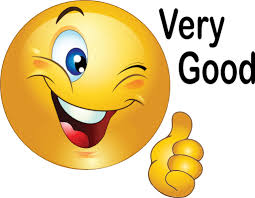 Gebruik inhalatie medicatie
[Speaker Notes: Iedereen zit zo rond de 85% van de mensen met COPD op inhalatie medicatie, ongeveer 15% gebruikt geen medicatie. Van de 85 % met inhalatie medicatie gebruikt ongeveer 54% ICS, maar in de regio Emmen net onder de 50%.]
Inhalatie medicatie regio Emmen 
Minder ICS:
83,9 %
49,8 %
[Speaker Notes: Regio Emmen 83,9 % van de mensen met COPD gebruikt inhalatie medicatie, waarvan 49,8% ook ICS gebruikt. Beduidend minder dan de andere regio ‘s. Hoogeveen 59,5% ICS, Meppel 55% en Assen 54,8% ICS.]
Twee of meer stootkuren HZD :
15,5%
85,8%
[Speaker Notes: Daarentegen worden in de regio Emmen net iets meer stootkuren voorgeschreven bij COPD: 15,5% van de mensen met COPD onder behandeling van de huisarts, kreeg in 2018 2x of vaker een stootkuur voorgeschreven]
Aantal patiënten met minimaal 1x een exacerbatie
[Speaker Notes: Regio ‘s Emmen en Meppel lijken dit beter te registreren?]
Verdeling Ziektelast Emmen :
Ziektelast registreren :
59,8 %
[Speaker Notes: Licht: 75%
Matig 24%
Ernstig 2 %
Ongeldige uitslag 0%]
[Speaker Notes: Verbeterplan:
Emmen regionaal lichaamsbeweging bij COPD oppakken?]